Мулеева Алия Наильевна, методист ГБДОУ детский сад №65 Выборгского района Санкт-Петербурга
«Организация семейного досуга средствами stop-motion анимации»
5
15
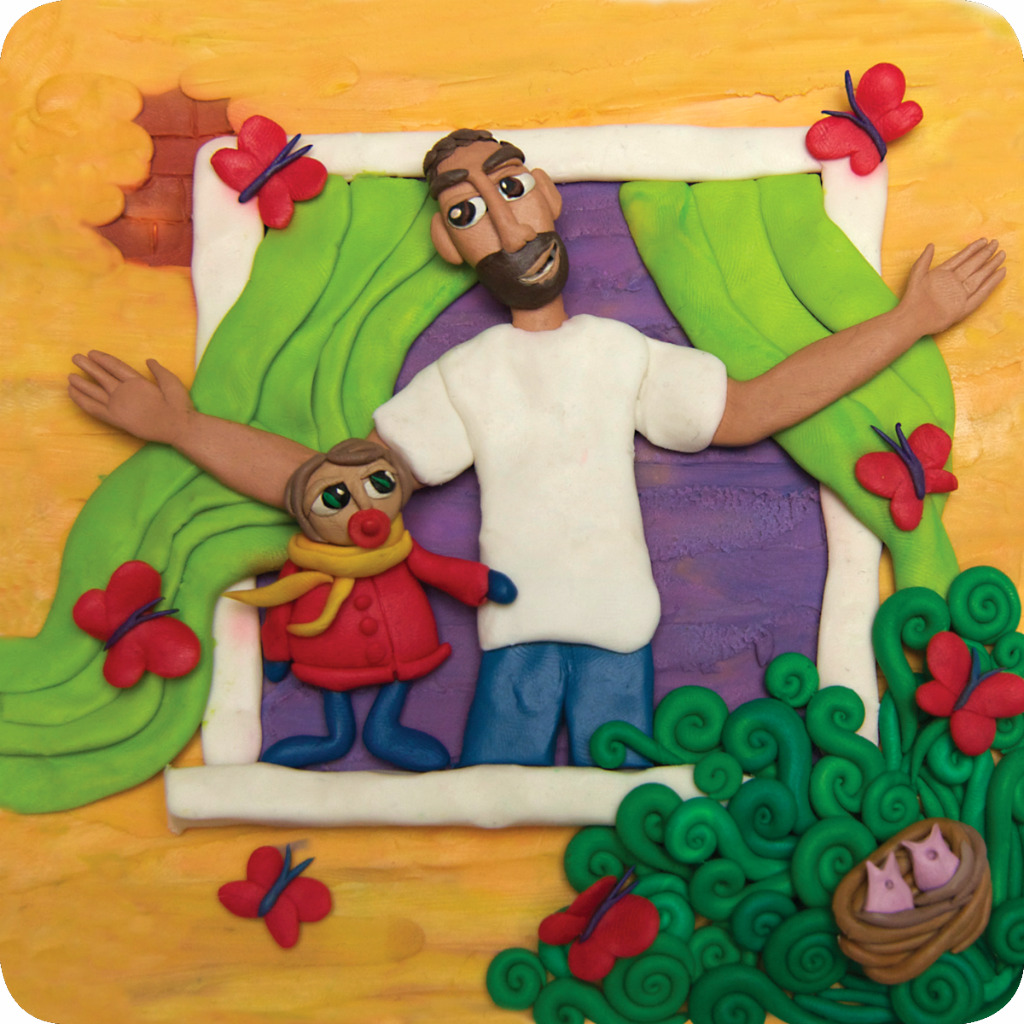 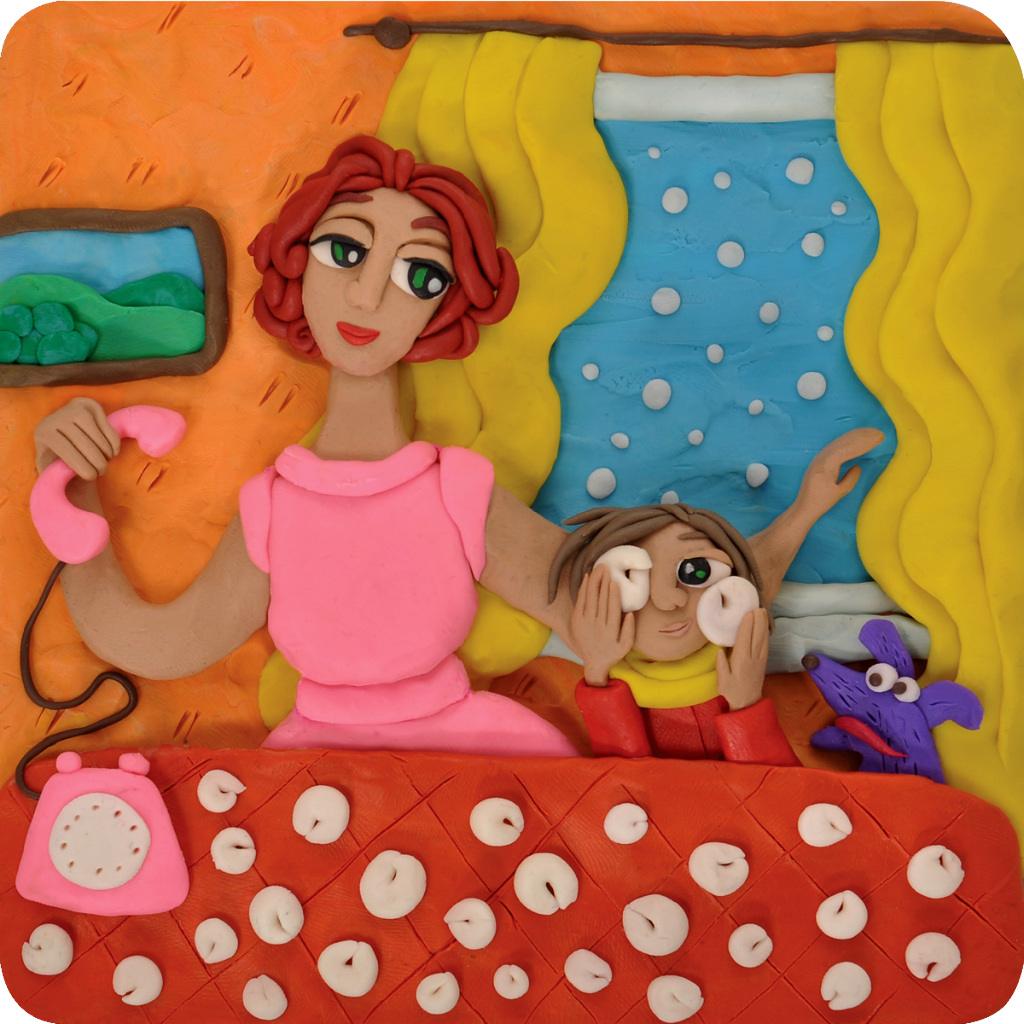 35
60
Мультипликация
Умножение
Анимация
Оживление
800
Классификация мультфильмов
Рисованные
Кукольные
Перекладные
Пластилиновые
Песочные/порошковые
Компьютерные
Этапы создания
Идея мультфильма
Сюжет/сценарий
Раскадровка 
Персонажи, фон, дополнительные элементы
Выбор материала для воплощения
Мастер-класс для родителей
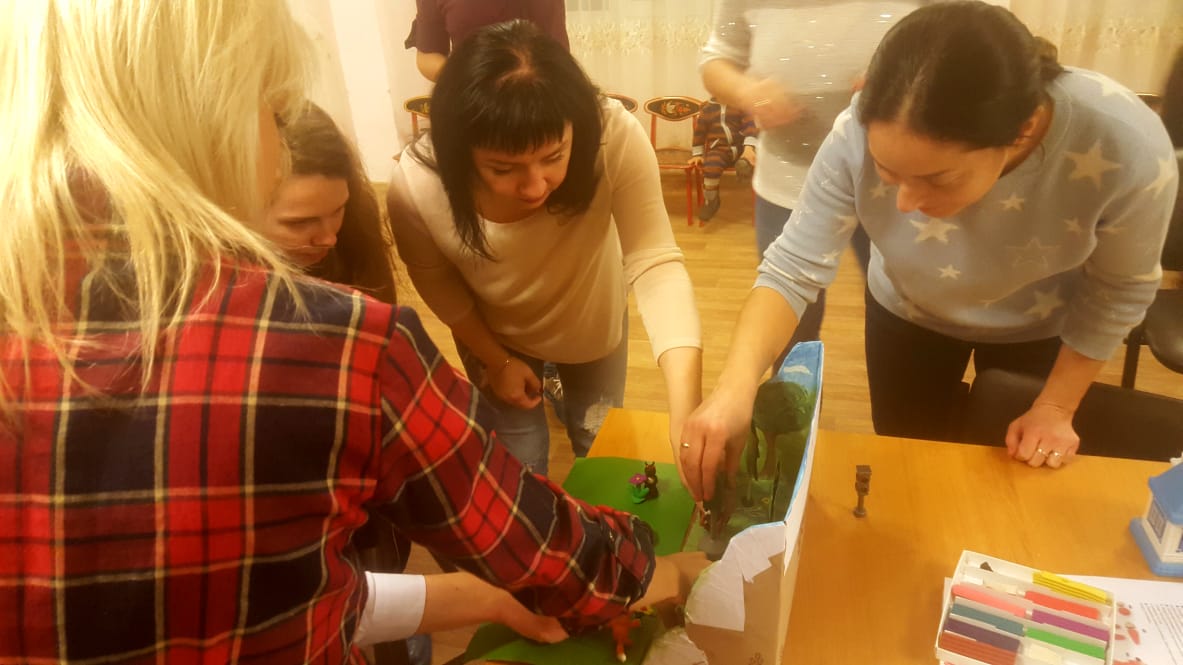 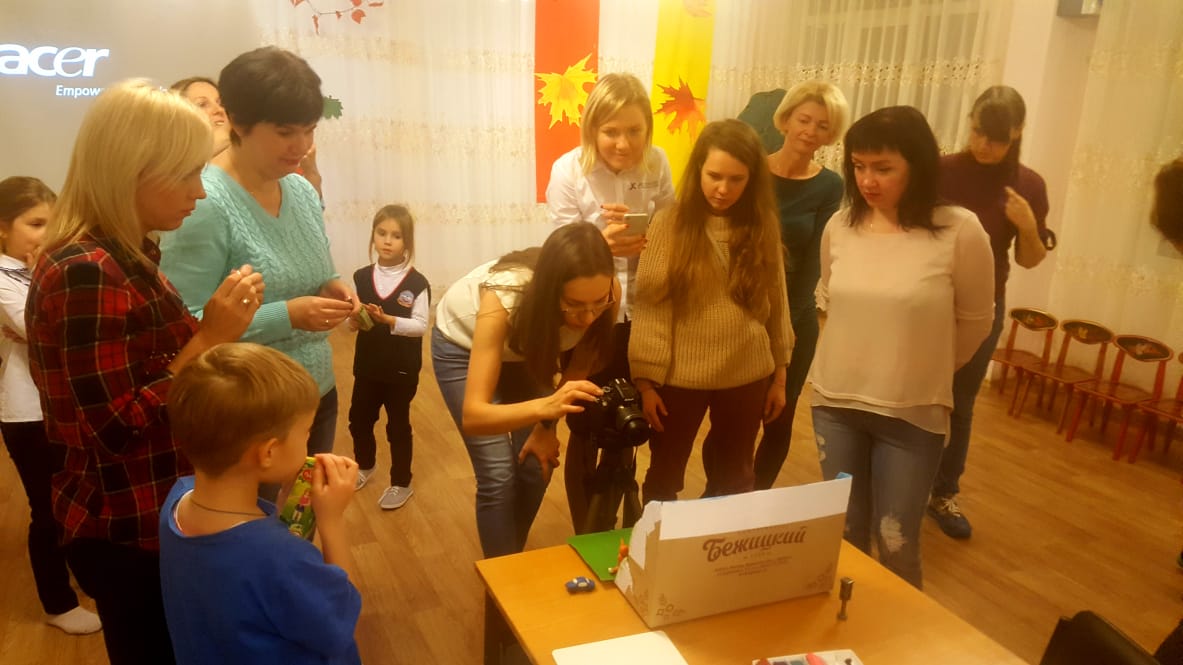 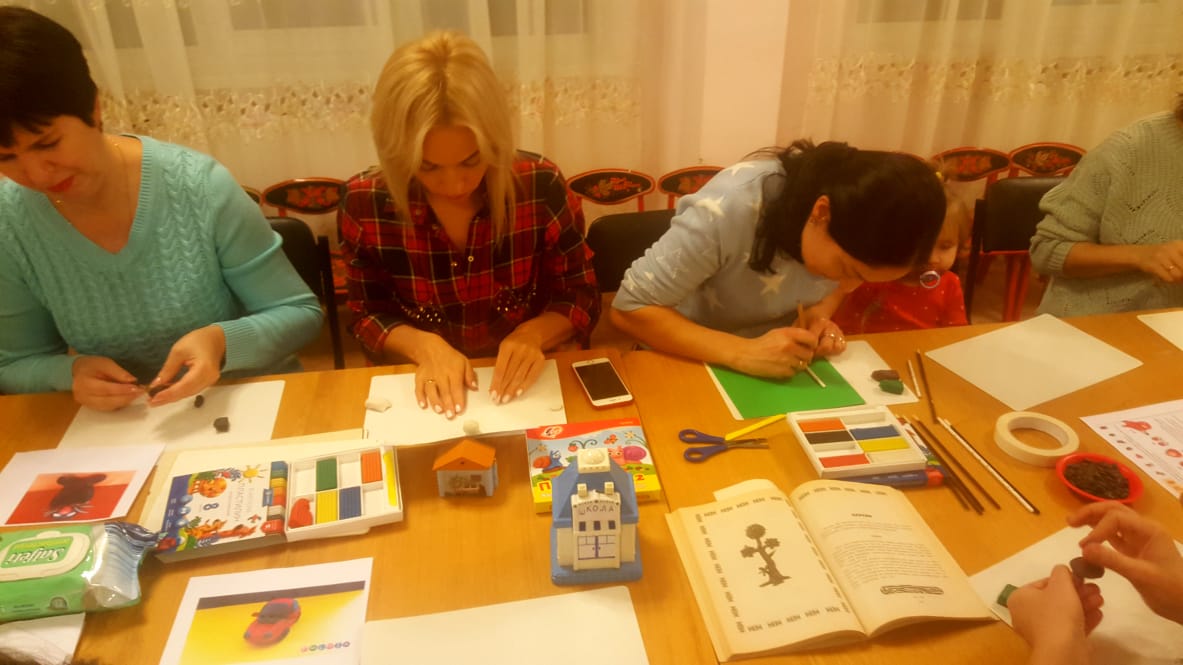 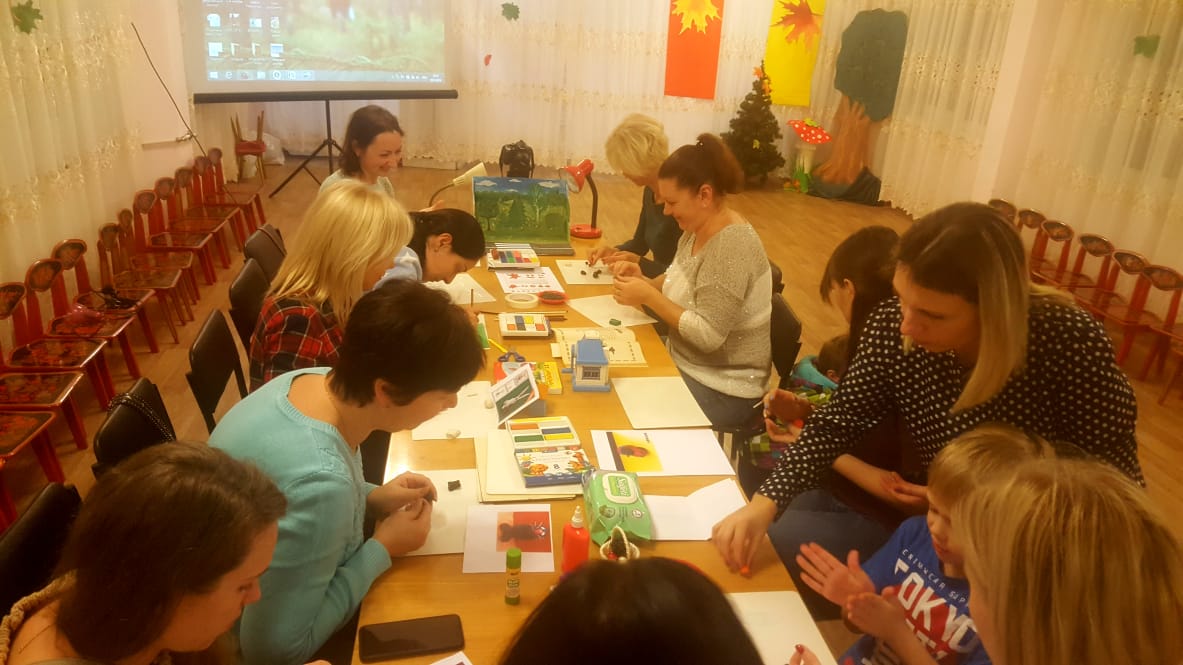 Программы для создания stop-motion анимации.(ПК)
Любая программа с помощью которой можно из фотографий смонтировать видео;
Киностудия (Windows)
Adobe Primiere Pro, AfterEffects
Adobe Animate
Windows Movie Maker
Honestech ClaymationStudio
SonyVegas
Nero Start Smart
Программы для создания stop-motion анимации.(Телефон)
Любая программа с помощью которой можно из фотографий смонтировать видео;
StopMotion
«Бездельник светофор»
Для мастер-класса необходимо подготовить:
- Идея;
Родители ;
Пластилин, цветная бумага, краски, ножницы, клей и т.д.;
Фотоаппарат и кронштейн (или телефон и держатель);
Компьютер с установленной программой;
Готовый мультфильм, для примера.
Спасибо за внимание!